THIS IS YOUR
PRESENTATION
TITLE
Hello!
I Am John Miller
I am here because I love to design
presentations.
You can contact me at @username
Your Headline
Build better presentations in less time
“
“A person who never made a mistake never tried anything new”
YOUR SLIDE TITLE
Write here a list of features
5
Here you can write more
More about the project
Content itself is what the end-user derives value from also can refer to the information provided through the medium, the way
Slide Break
The marketing mix is a business tool used in marketing and by marketers, originally can be used
SPLIT YOUR CONTENT 
IN TWO COLUMNS
Content A
Content B
Content itself is what the end-user derives value from also can refer to the information provided through the medium, the way in which the information was presented, as well as the added features included in the medium in which that information was delivered. The medium, however, provides little to no value to the end-user without the information and experiences that make
Content itself is what the end-user derives value from also can refer to the information provided through the medium, the way in which the information was presented, as well as the added features included in the medium in which that information was delivered. The medium, however, provides little to no value to the end-user without the information
“A picture is worth a thousand words”
Itself is what the end-user derives value from also can refer.
USE BIG IMAGES
TO SHOW YOUR
IDEAS
USE SHAPES TO EXPLAIN
GREAT IDEAS
1.-
Itself is what the end-user derives value from also can refer to the information provided through the medium
Title 02
Title 01
2.-
Itself is what the end-user derives value from also can refer to the information provided through the medium
3.-
Itself is what the end-user derives value from also can refer to the information provided through the medium
Title 03
PRESENT YOUR SERVICES
WITH ICONS
Service 01
Service 02
Service 03
USE TABLES TO 
COMPARE CONTENT
USE VECTOR
MAPS TO SHOW DATA
EUROPE
19,450000
USA
19,450000
BRASIL
19,450000
56,790,500
Write here your big numbers
FUNNY FACTS
56,790,500
Revenue from sales
56,790,500
Users around the world
130%
Project Achievements
OUR PRODUCT
PROCESS
Step 01
Step 02
Step 03
YOUR SLIDE TITLE
Content A
Content B
Itself is what the end-user derives value from also can refer to the information
Itself is what the end-user derives value from also can refer to the information
Content C
Content D
Itself is what the end-user derives value from also can refer to the information
Itself is what the end-user derives value from also can refer to the information
86%
Use charts to
present
your data
59%
50%
37%
Itself is what the end-user derives value from also can refer.
Q1
Q2
Q3
Q4
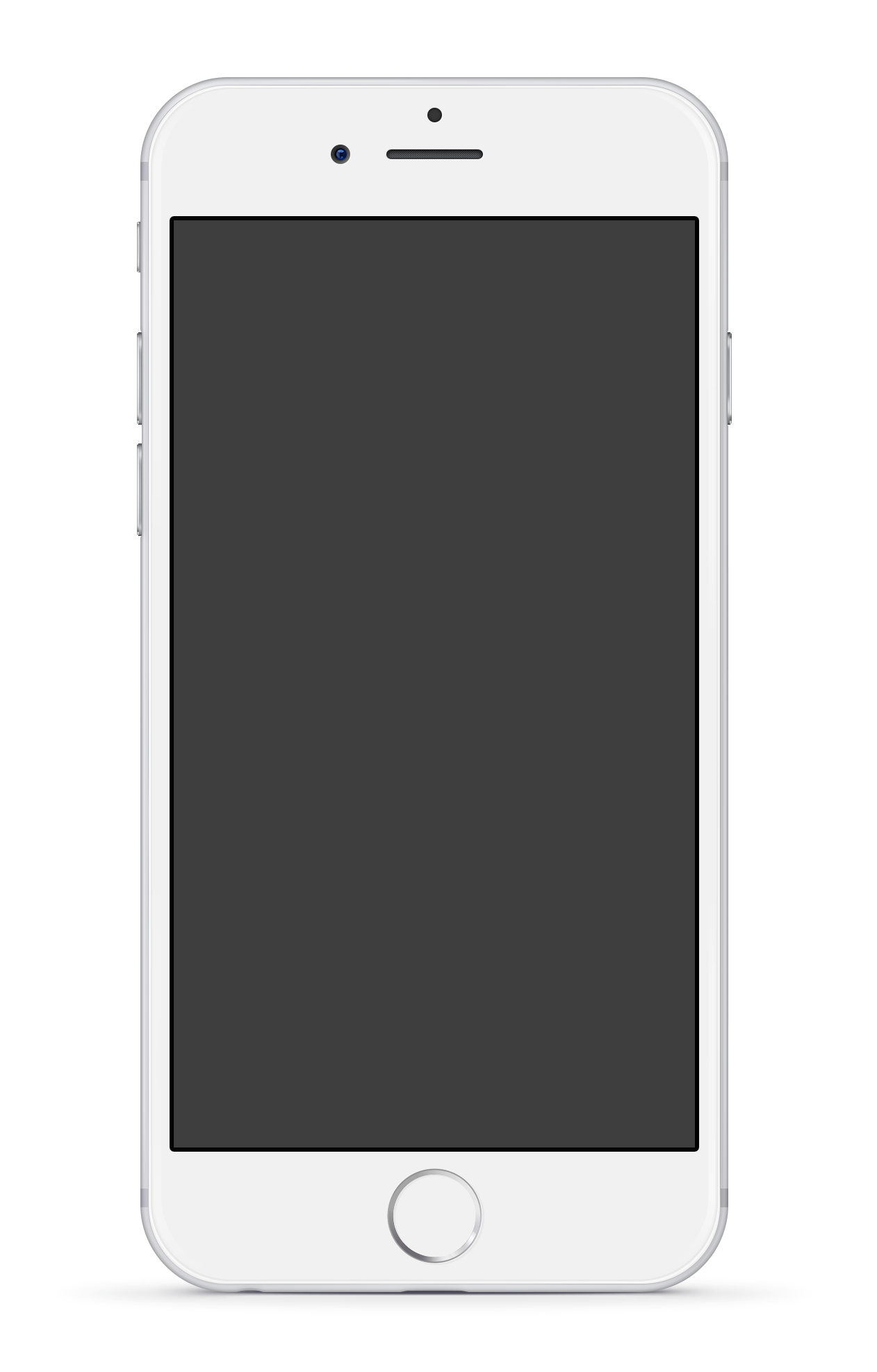 iPhone app
Project
Content itself is what the end-user derives value from also can refer to the information provided through the medium the way in which.
Content A
Content B
Content C
Itself is what the end-user derives value from also can refer to the information
Itself is what the end-user derives value from also can refer to the information
Itself is what the end-user derives value from also can refer to the information
PRESENT THE DESIGN
OF YOUR WEBSITE
1.-
Itself is what the end-user derives value from also can refer to the information provided through the medium
2.-
Itself is what the end-user derives value from also can refer to the information provided through the medium
3.-
Itself is what the end-user derives value from also can refer to the information provided through the medium
Thanks!
Any questions?
You can find me at:

@username
myemail@domain.com
РЕКЛАМНЫЕ, ПРОДАЮЩИЕ, PR 
И ИНФО-ПРЕЗЕНТАЦИИ ОТ “ПАНДА-КОПИРАЙТИНГ”
СТОИМОСТЬ “ПОД КЛЮЧ” ОТ $90 | ЯЗЫКИ: РУССКИЙ, АНГЛИЙСКИЙ, ФРАНЦУЗСКИЙ, НЕМЕЦКИЙ
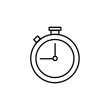 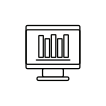 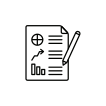 Сильный продающий текст в 5 стилях
Подбор из 70 000+ платных лицензионных PRO-шаблонов
Готовность от 36 часов
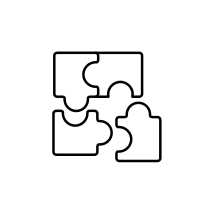 Дополнительно: оформление под брендбук компании или подбор сочетаний цветов для создания вашего фирстиля и оформления
customers@petr-panda.ru    

Главный сайт проекта: petr-panda.ru
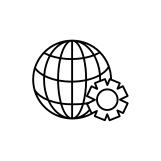 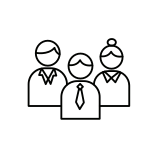 Также “под ключ”: маркетинг-кит, брошюры,, White Paper, буклеты, коммерческие предложения
THE ADVERTISING, MARKETING, PR, AND INFO-PRESENTATIONS BY PANDA COPYWRITING PROJECT
A TURNKEY COST STARTS $90 | LANGUAGES: RUSSIAN, ENGLISH, FRENCH, AND GERMAN
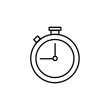 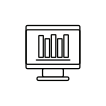 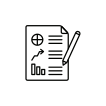 A selection of 70,000+ paid licensed PRO templates
5 styles of the powerful selling texts
An availability from 36 hours
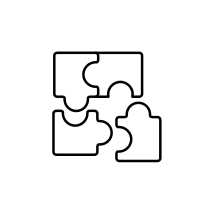 Additionally: design for a company’s brand book or selection of color combinations to create your corporate identity and design
customers@petr-panda.ru    

The main project’s website: petr-panda.ru
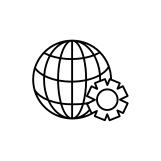 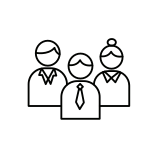 Plus the turnkey: marketing kit, brochures, White Paper, booklets, and business proposals